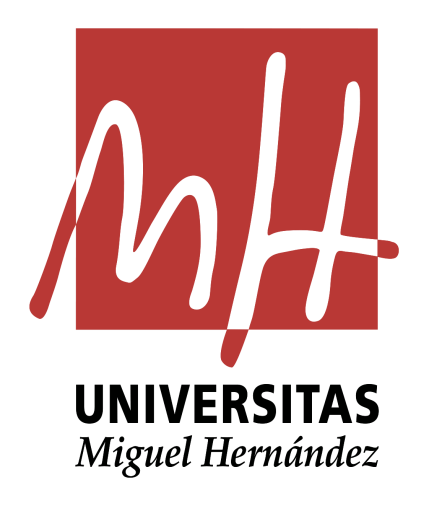 TÍTULO DE COMUNICACIÓN CORTA
Autores/as
Tutor/a
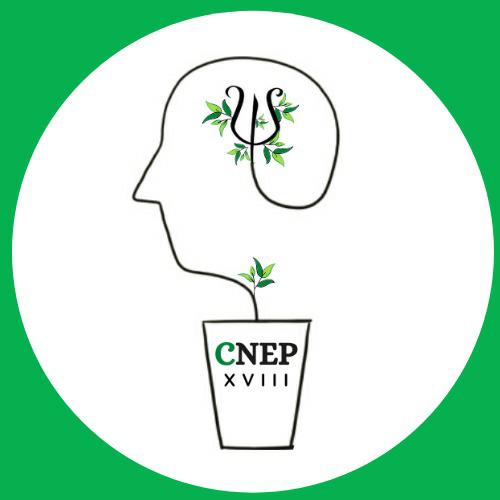 AFILIACIÓN DEL TUTOR:
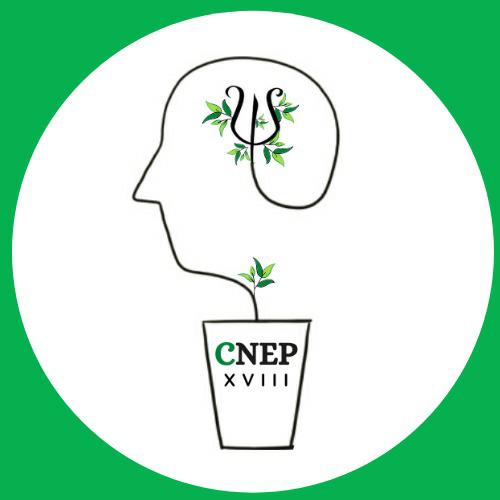 INTRODUCCIÓN
MÉTODO
RESULTADOS
DISCUSIÓN
REFERENCIAS